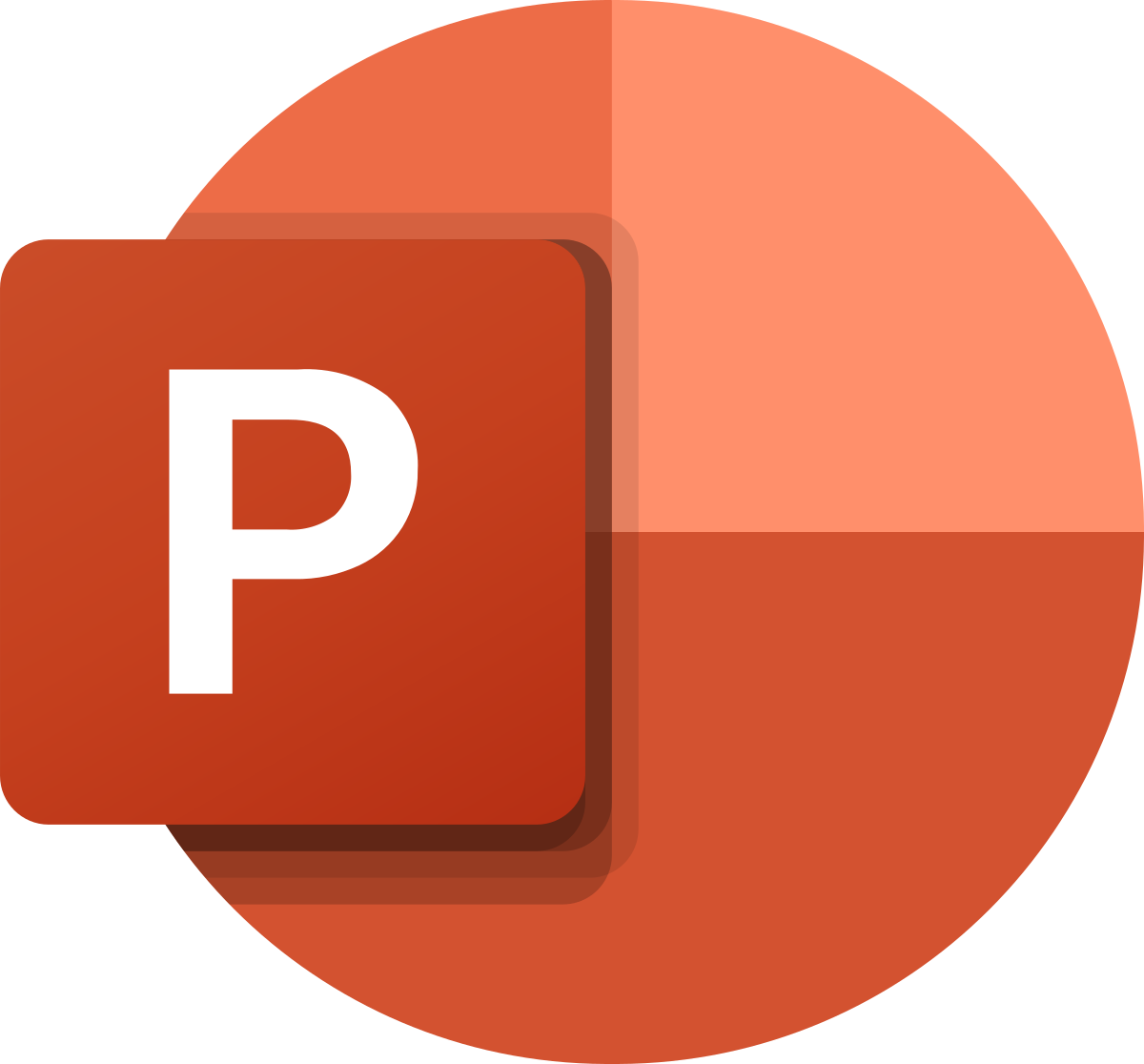 Curso de Power Point
Básico • Avanzado
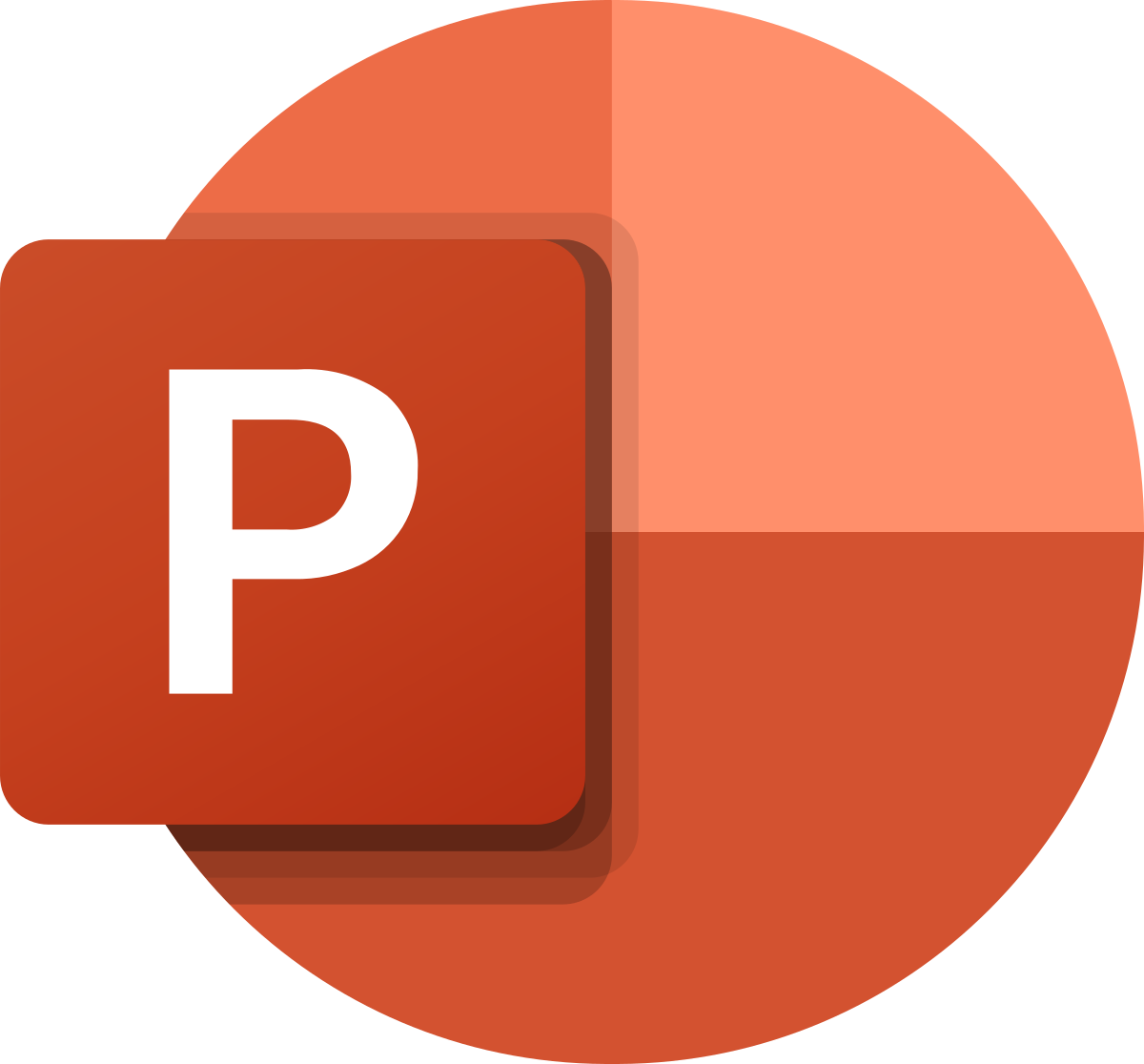 Clase 07: Textos
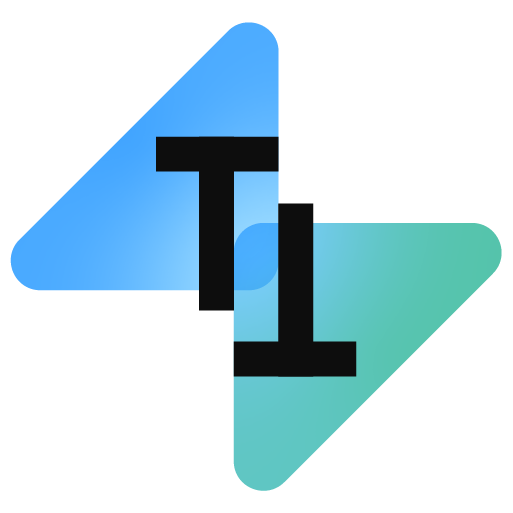 o
en
T
Power Point
s
e
x
t
Textos en Power Point
TIPOGRAFÍAS
TIPS
2 tipografías como máximo
Tamaño adecuado
Texto legible
Tamaño visible desde lejos
Texto inelegible
Difícil de ver o entender desde lejos. 
No funciona para una presentación.
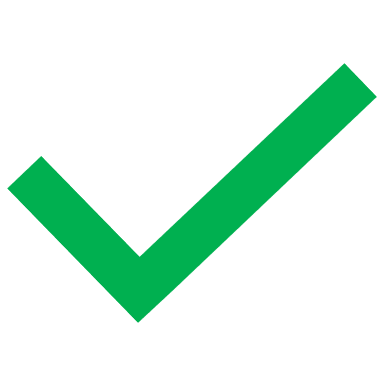 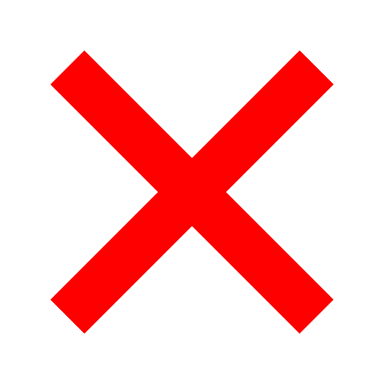 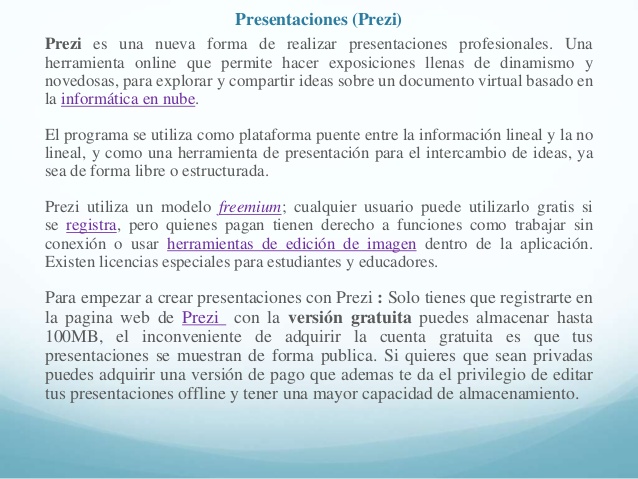 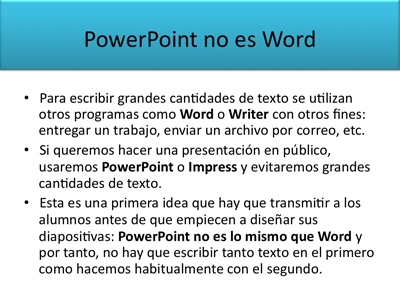 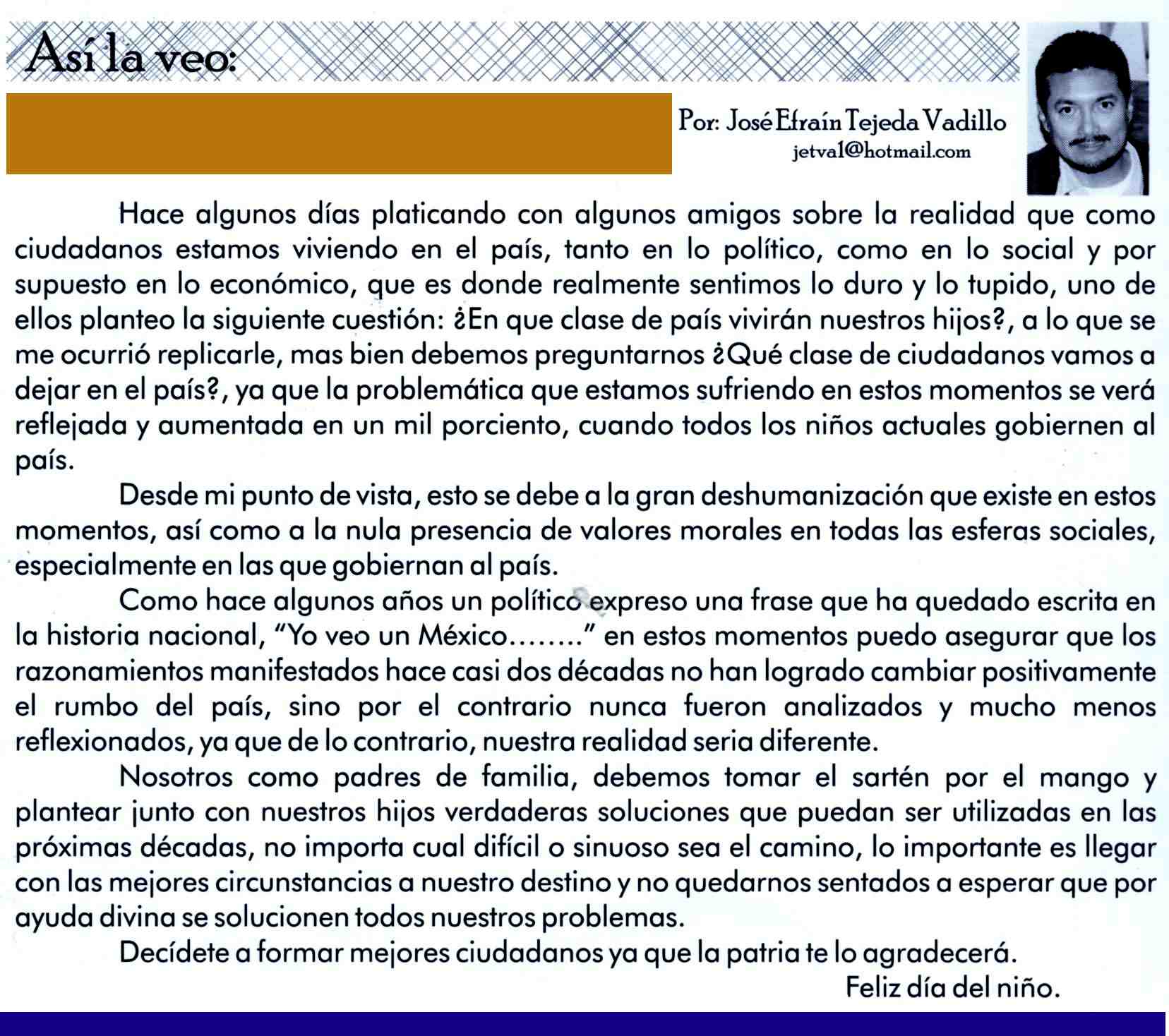 Títulos
Rock Salt - Textos en Power Point
Pacífico - Textos en Power Point
Gugi - Textos en Power Point
Poppins - Textos en Power Point
Staatliches - Textos en Power Point
Cuerpo
Calibri - Textos en Power Point
Cabin - Textos en Power Point
Red Hat Display - Textos en Power Point
Aleo - Textos en Power Point
Righteous - Textos en Power Point
Este es un cuadro de texto.2
Este es un texto de ejemplo.
Este es Un Texto de ejemplo.
Este es un texto de ejemplo.
Este es un texto de ejemplo.
ESTE ES UN TEXTO DE EJEMPLO.
Este es un texto de ejemplo. 
Este es un texto de ejemplo.
Este es un texto de ejemplo.
Este es un texto de ejemplo. 
Este es un texto de ejemplo.
Este es un texto de ejemplo.
Este es un texto de ejemplo.
Este es un texto de ejemplo.
Este es un texto de ejemplo.
Este es un texto de ejemplo.
Este es un texto de ejemplo.
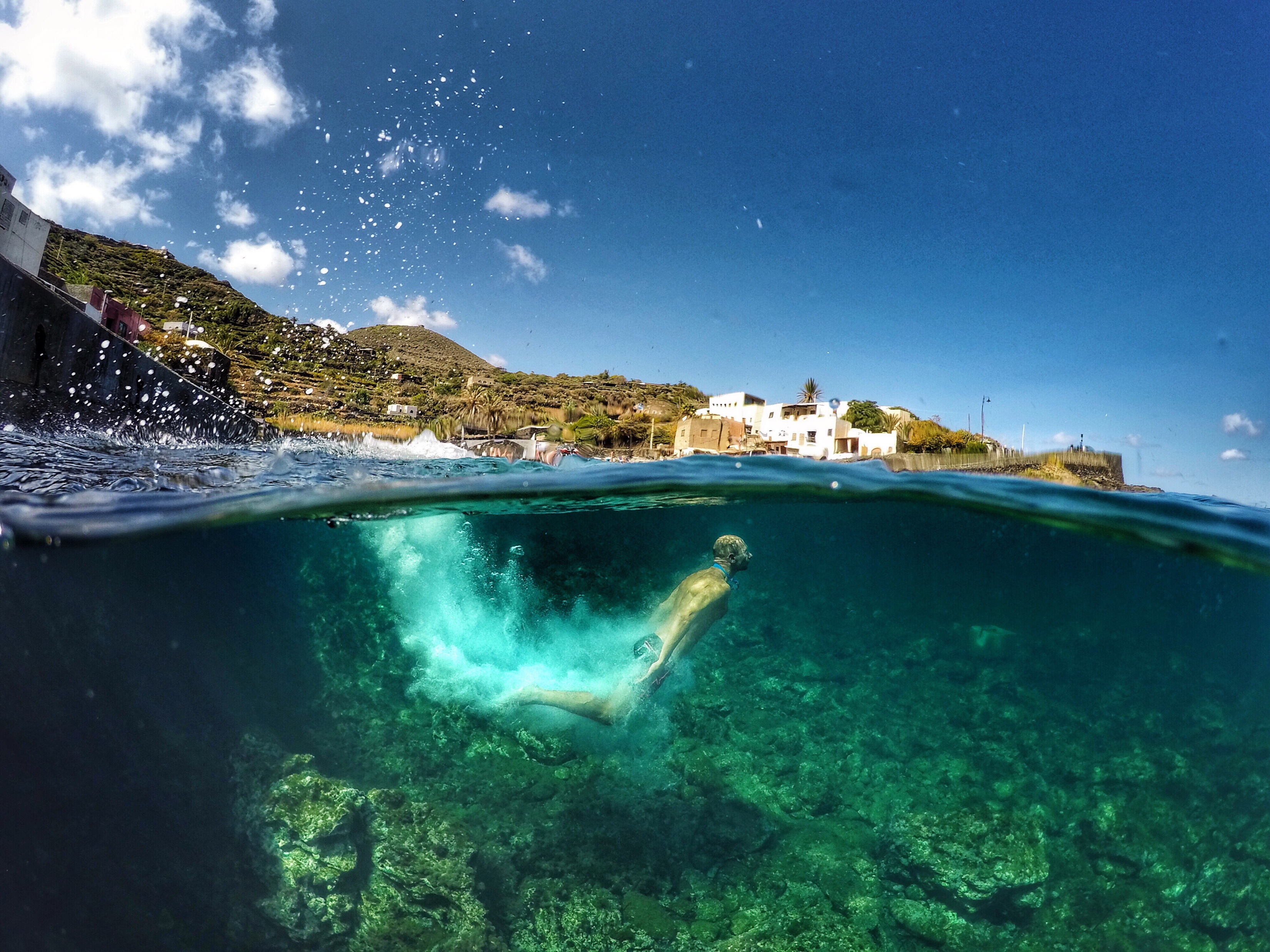 Este es un texto de WordArt
Este es oootro cuadro de texto.
Este es otro texto
Hola, este es otro texto.
La Fiesta de San Juan, también llamada víspera de San Juan o noche de San Juan, es la festividad cristiana del nacimiento de san Juan Bautista el día 24 de junio. Algunos vinculan la festividad o algunas de sus celebraciones en ritos de origen pagano previos o ajenos al cristianismo (Litha), reminiscencia de sacrificios humanos.1​ En países europeos-mediterráneos la realización de hogueras suele ser un elemento habitual.
La Fiesta de San Juan, también llamada víspera de San Juan o noche de San Juan, es la festividad cristiana del nacimiento de san Juan Bautista el día 24 de junio. Algunos vinculan la festividad o algunas de sus celebraciones en ritos de origen pagano previos o ajenos al cristianismo (Litha), reminiscencia de sacrificios humanos.1​ En países europeos-mediterráneos la realización de hogueras suele ser un elemento habitual.
La Fiesta de San Juan, también llamada víspera de San Juan o noche de San Juan, es la festividad cristiana del nacimiento de san Juan Bautista el día 24 de junio. Algunos vinculan la festividad o algunas de sus celebraciones en ritos de origen pagano previos o ajenos al cristianismo (Litha), reminiscencia de sacrificios humanos.1​ En países europeos-mediterráneos la realización de hogueras suele ser un elemento habitual.
La Fiesta de San Juan, también llamada víspera de San Juan o noche de San Juan, es la festividad cristiana del nacimiento de san Juan Bautista el día 24 de junio. Algunos vinculan la festividad o algunas de sus celebraciones en ritos de origen pagano previos o ajenos al cristianismo (Litha), reminiscencia de sacrificios humanos.1​ En países europeos-mediterráneos la realización de hogueras suele ser un elemento habitual.